Ата-аналармен жұмыс жасаудағы ең тиімді тәжірибе
Мақсаты :Балабақша мен ата-ана арасындағы қарым-қатынасты күшейте отырып , отбасында балаға ата-ананың ықпалын арттыру.Бала тәрбиесінде ата-ананың алатын орнының ерекше екенін түсіндіру , ата-ана бойына өздерін тәрбиеші ретінде қарауда қызығушылықтарын дамыту.Балабақша мен ата-аналардың тұрақты қарым-қатынасының тиімді модельдерін іздестіру .Міндеті :Педагогикалық үрдіске ата-аналарды жүйелеп тарту.Біріккен шығармашылық жұмыстарға ата-аналар мен балалар күштерін біріктіру.Ата-ананың бала тәрбиесіне жауапкершілік сезімін арттыру.Ата-ананың өмірге деген көзқарасын өзгерту.Баланың бүгінгі жасаған қадамы ертеңгі тұлға қалыптасуына үлкен әсер ететініне көз жеткізу .
«Спорт әлемінде»
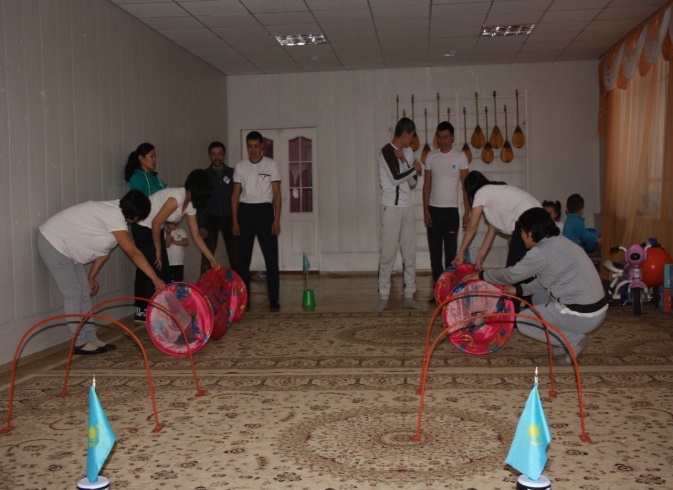 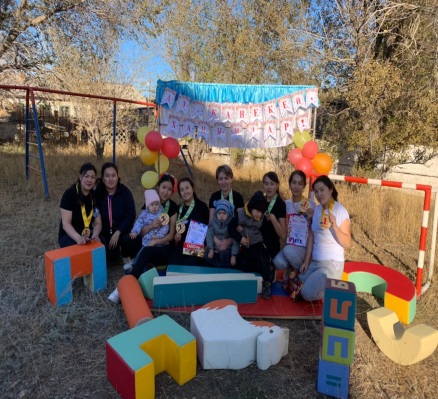 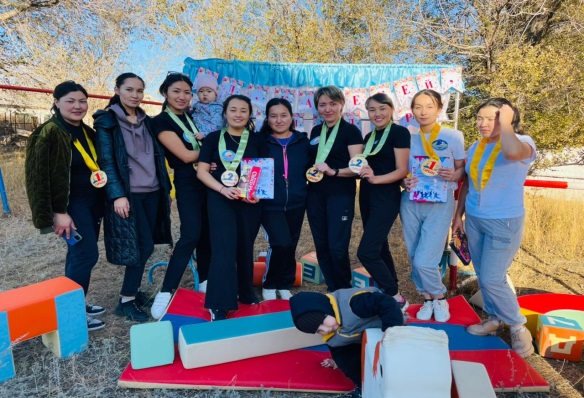 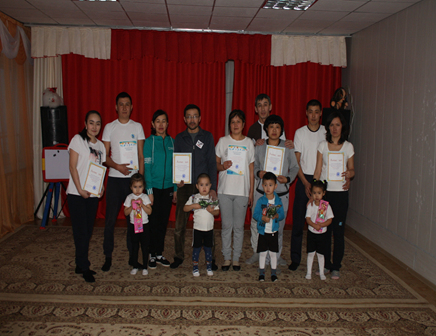 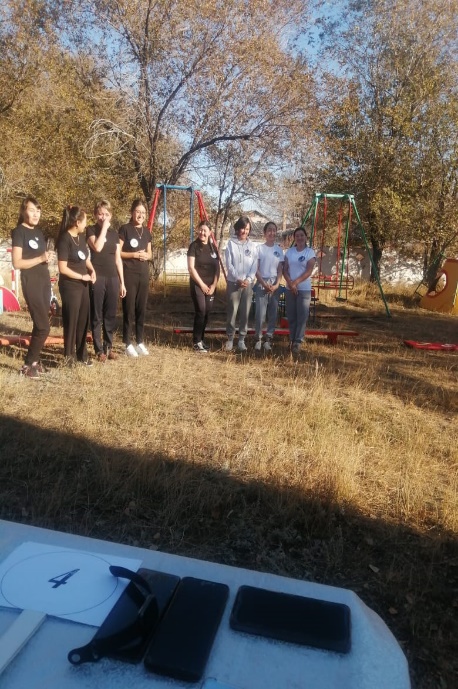 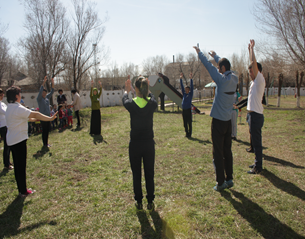 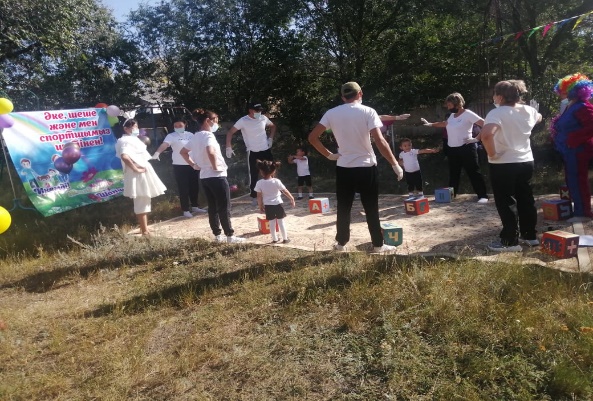 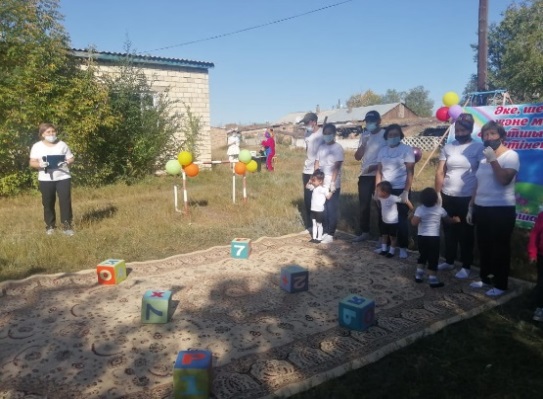 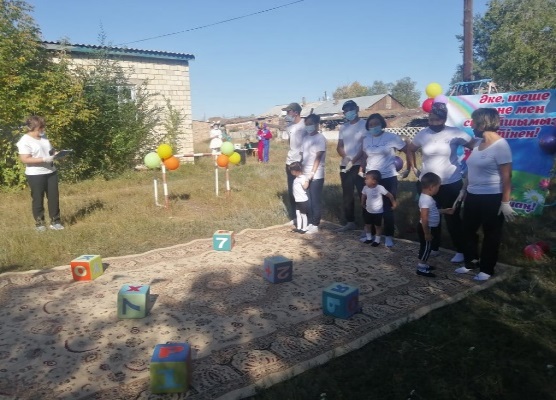 Ата-ана – отбасының негізгі діңгегі, бастапқы дәнекері екенін ескеріп, балабақша, ата-ана,  тәрбиеші болып бірігіп, сапалы білімді, саналы тәрбиелі, салауатты ұрпақ тәрбиелеу.
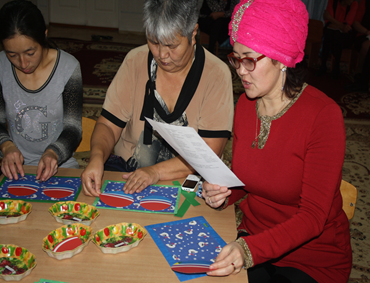 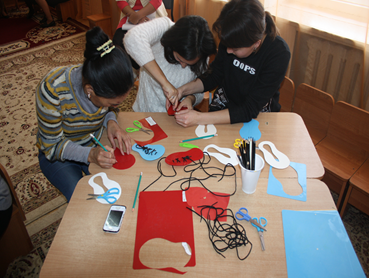 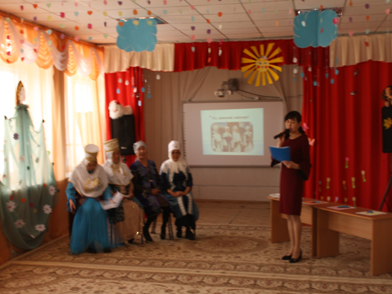 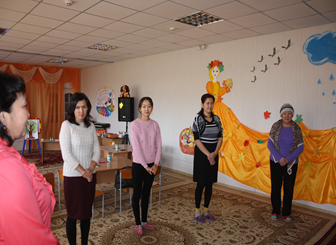 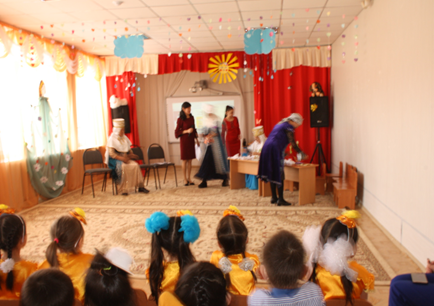 Ал, кәнекей әжелер!
Тренинг
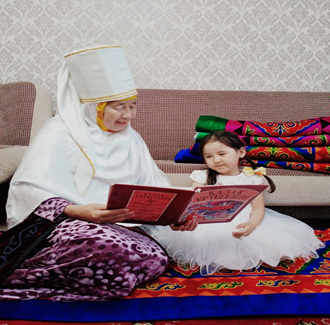 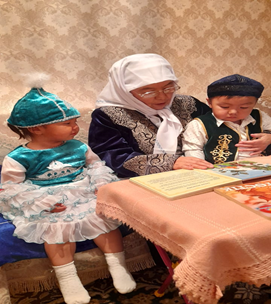 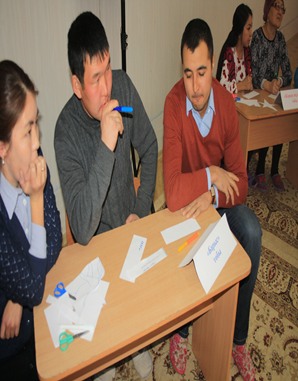 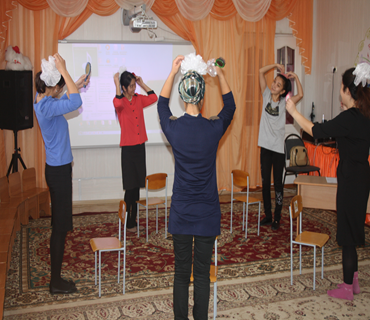 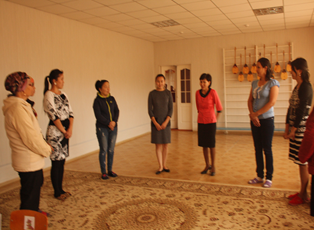